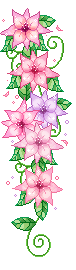 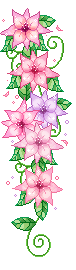 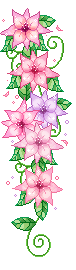 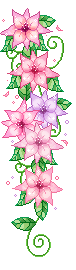 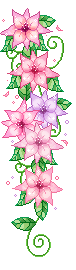 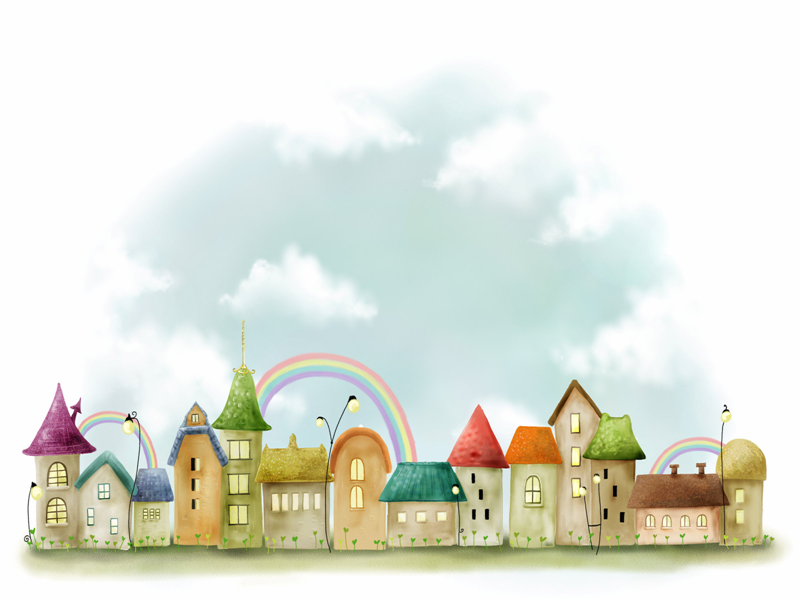 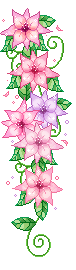 Lĩnh vực Phát Triển 
              Ngôn Ngữ
      Đề tài: Truyện-Thỏ con không vâng lời
        Lứa tuổi   : 24-36 tháng
        Thời gian : 15-20p
        Người dạy: Đào Hằng Thủy
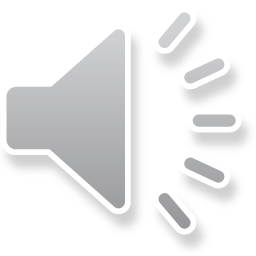 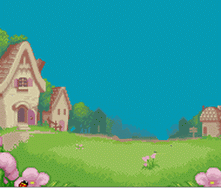 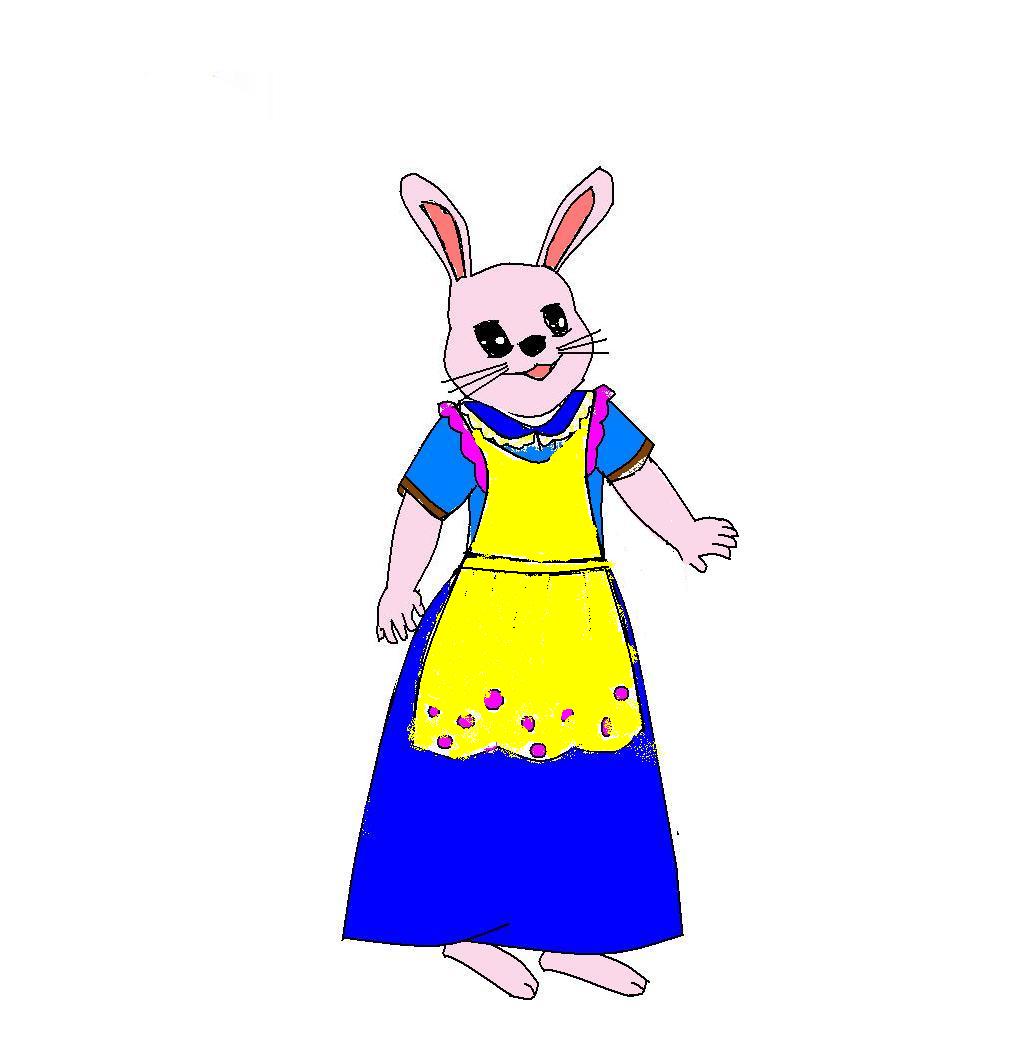 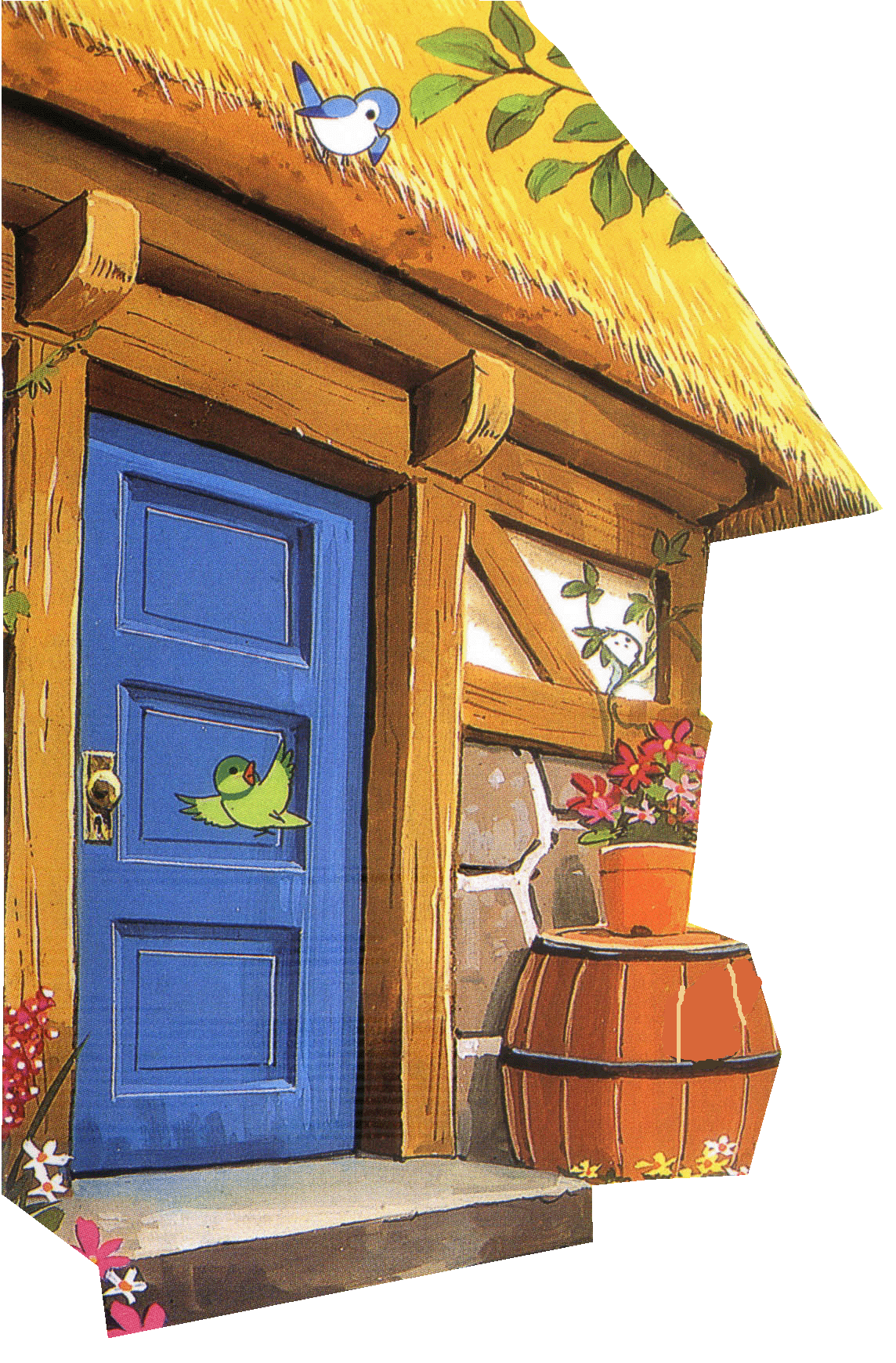 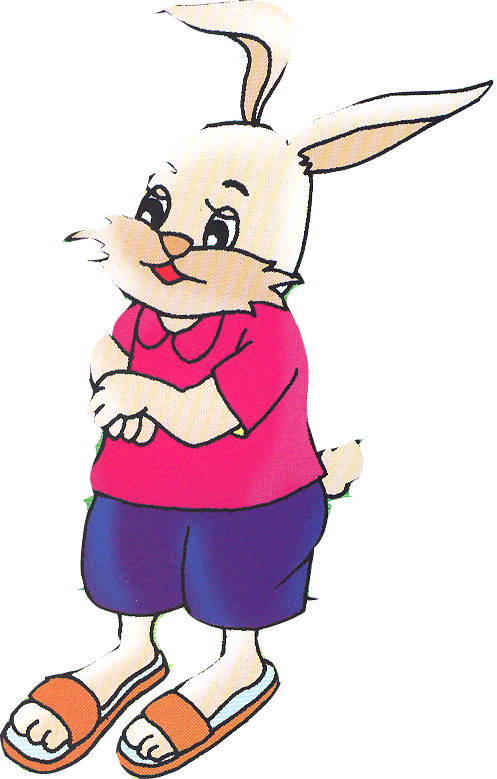 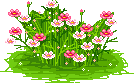 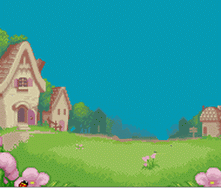 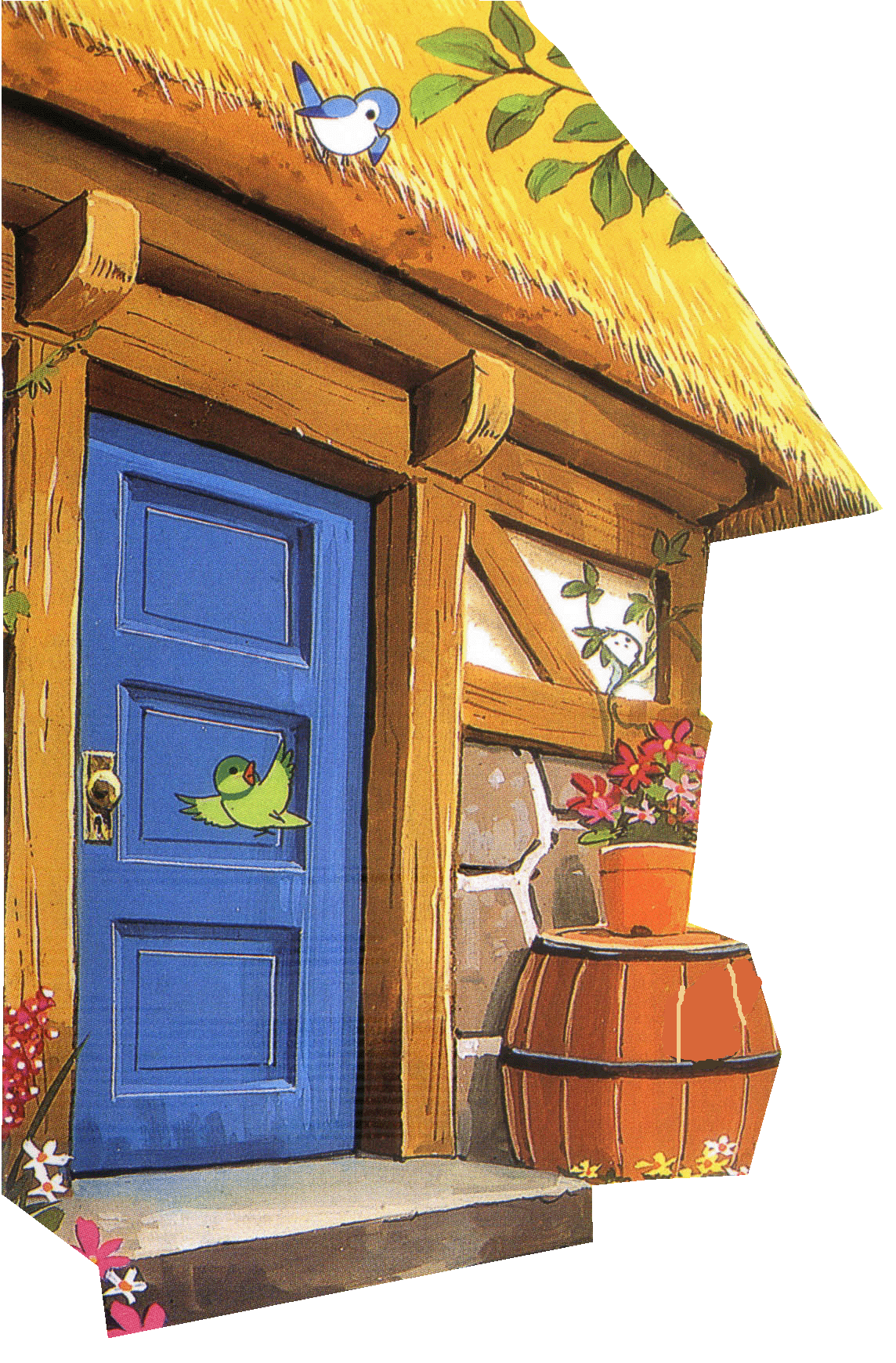 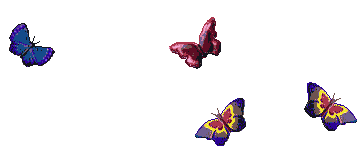 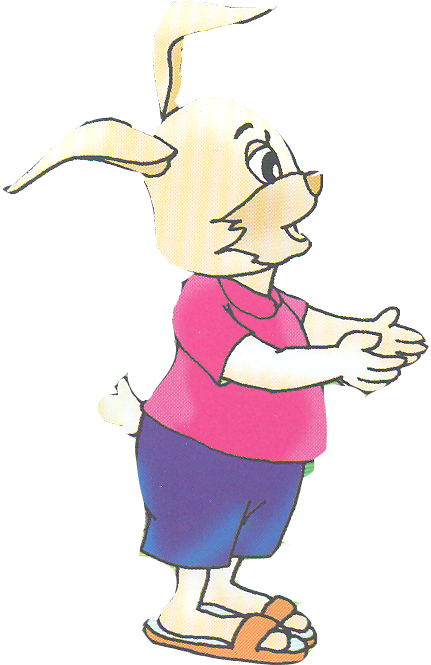 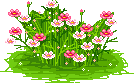 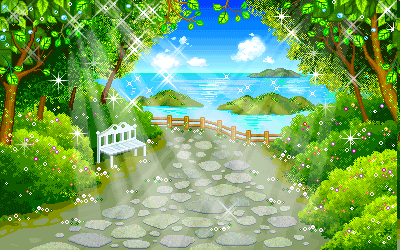 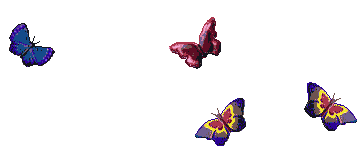 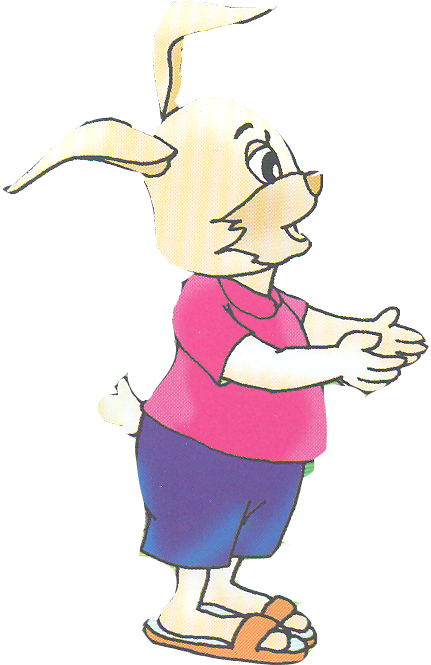 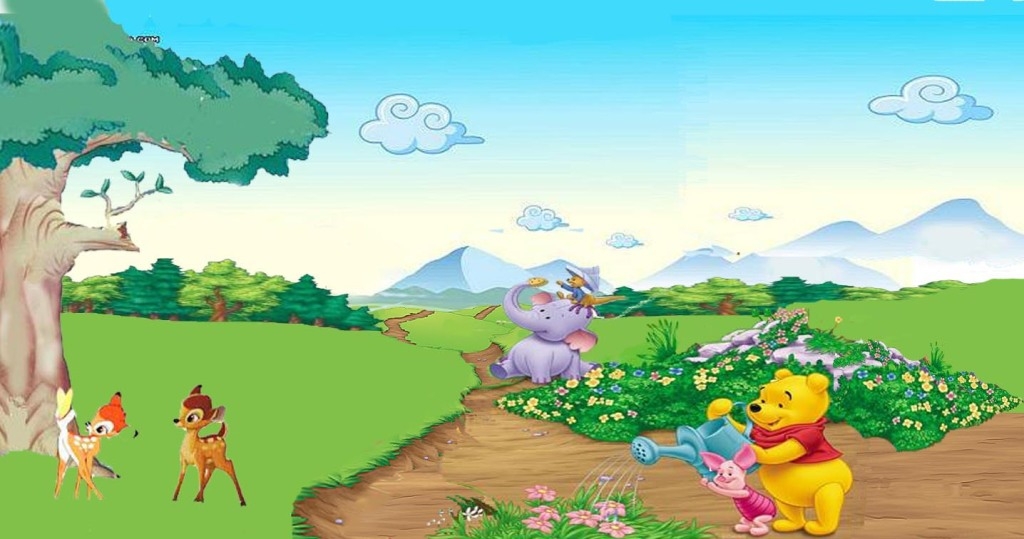 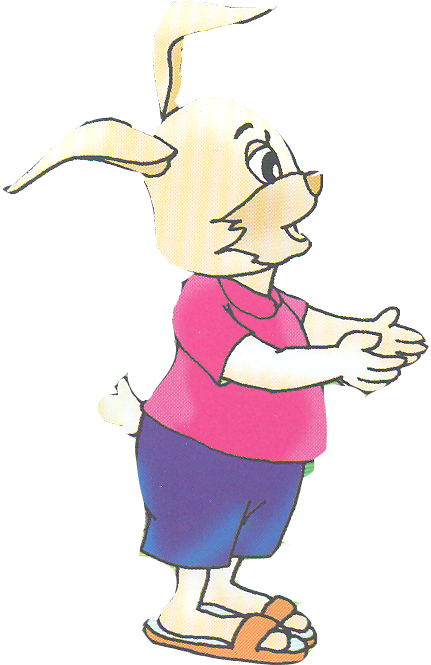 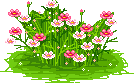 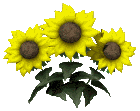 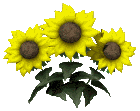 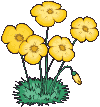 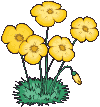 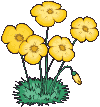 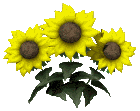 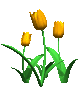 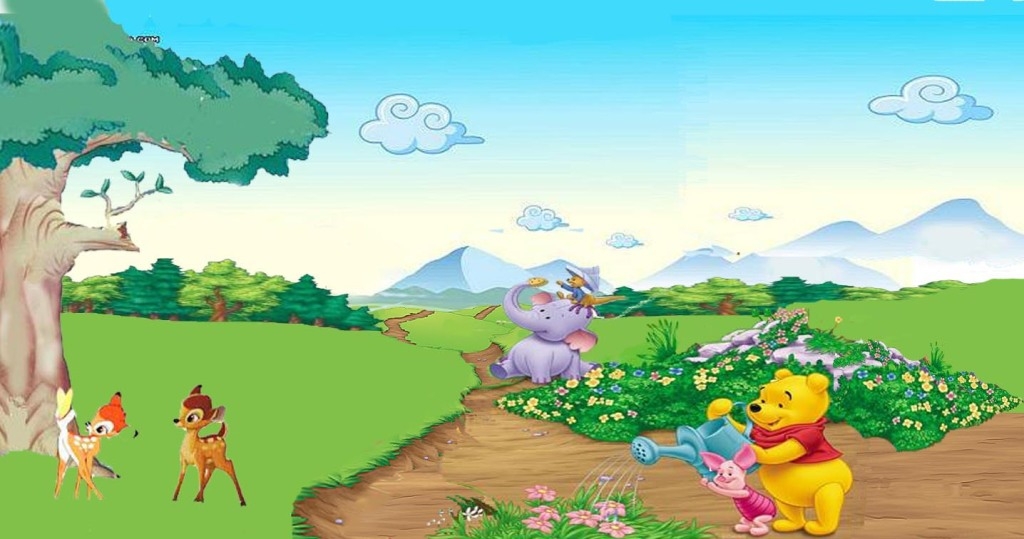 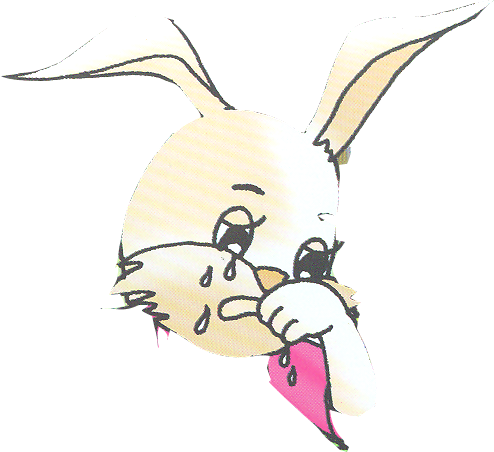 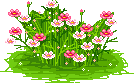 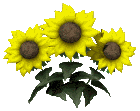 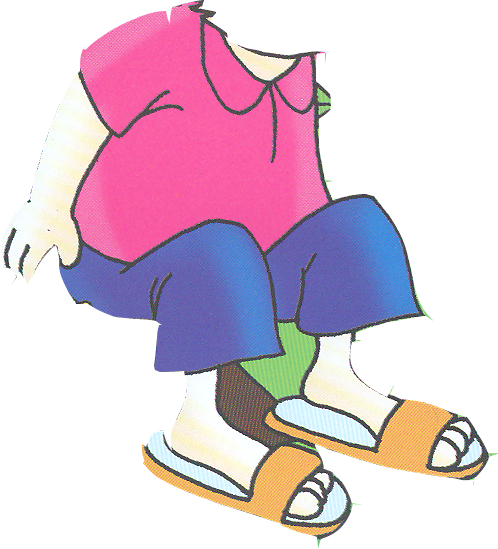 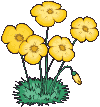 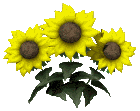 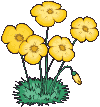 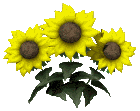 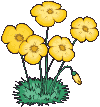 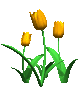 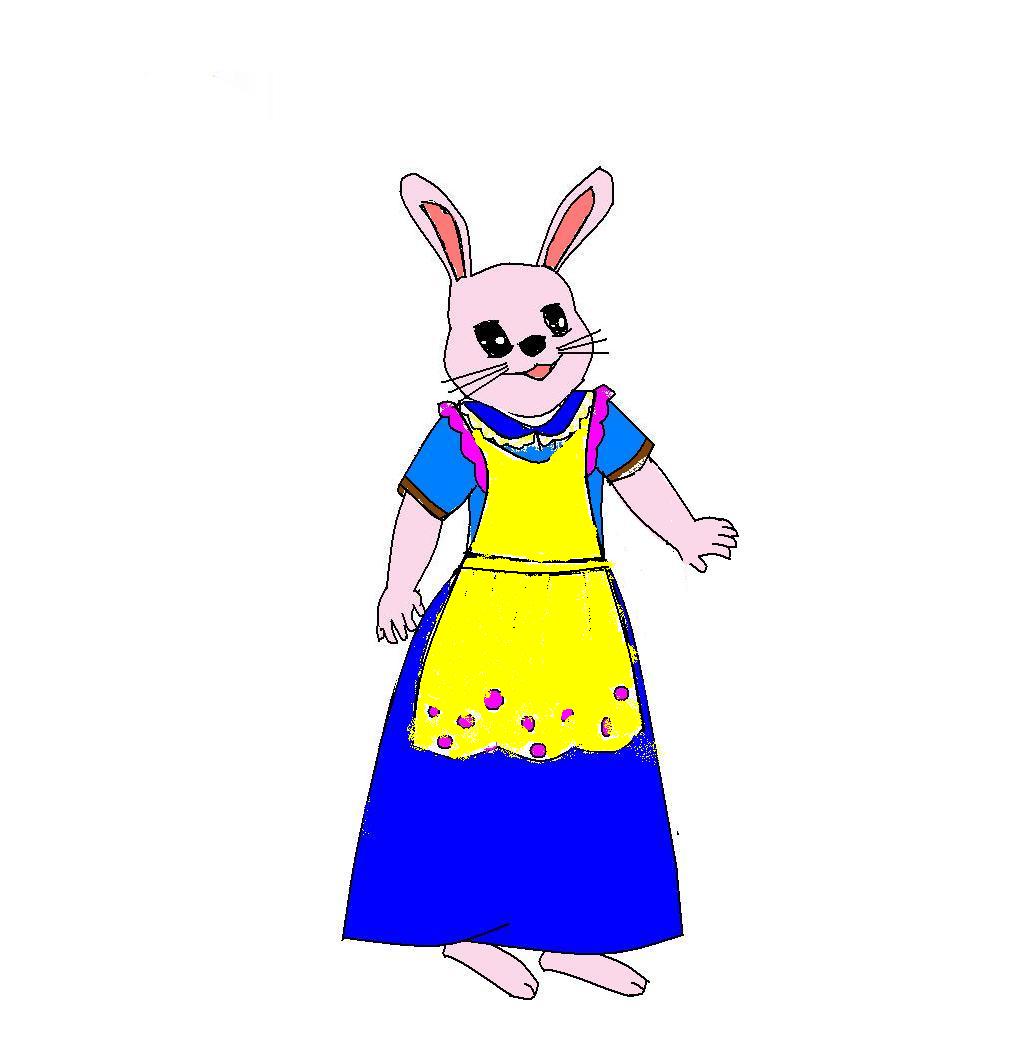 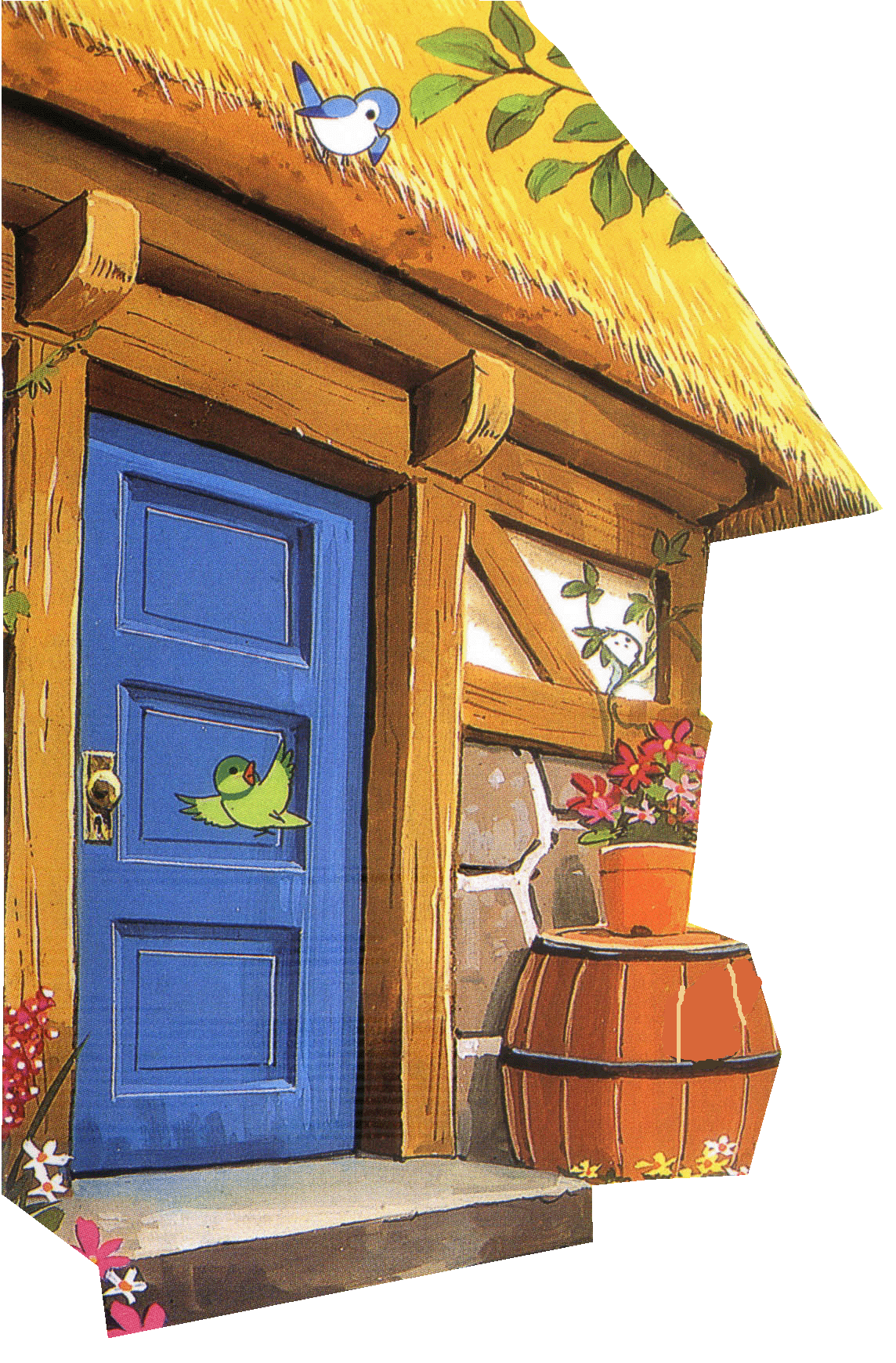 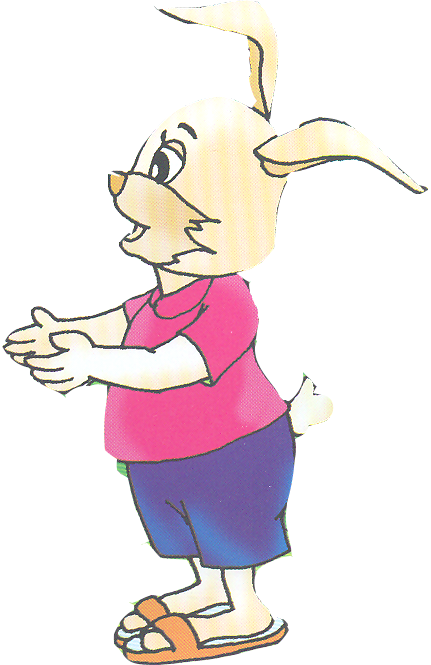 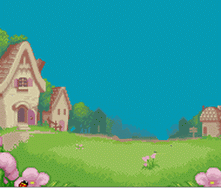 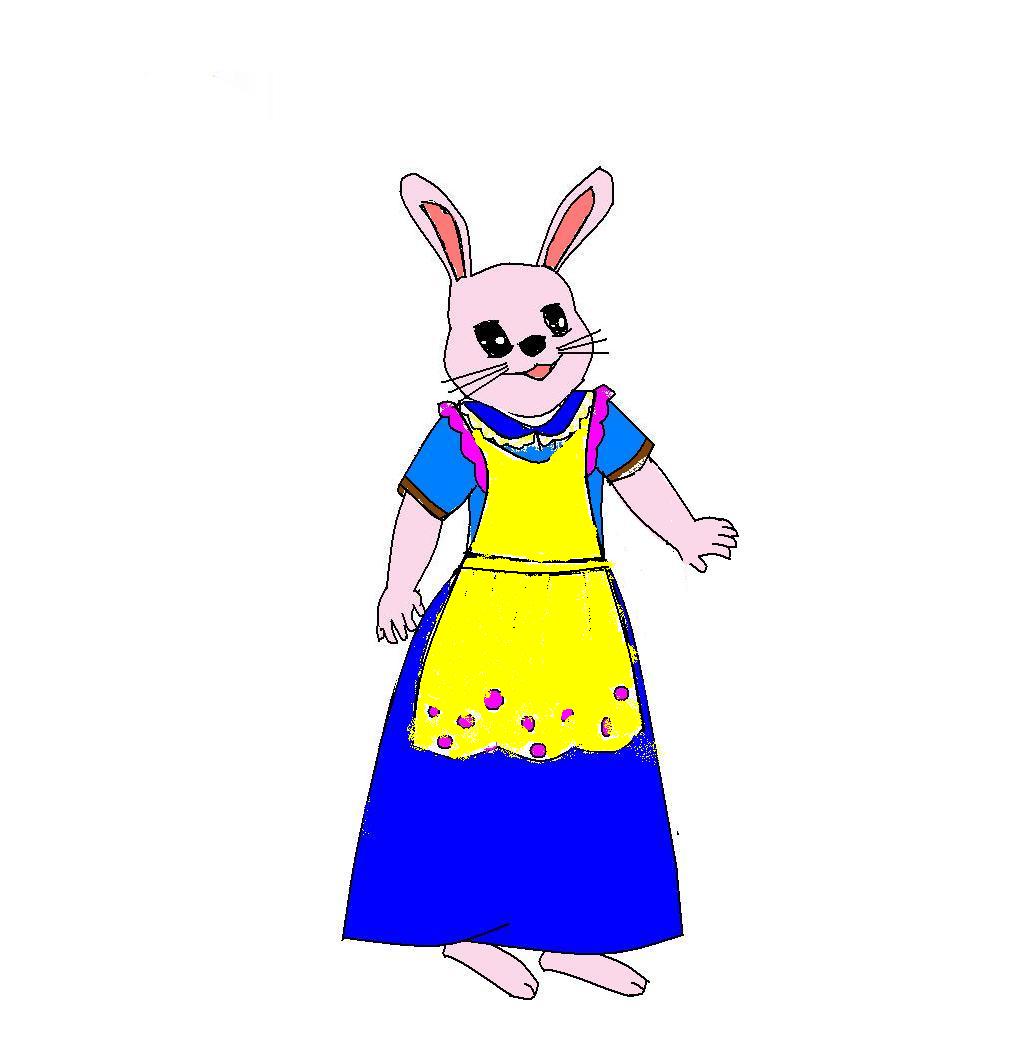 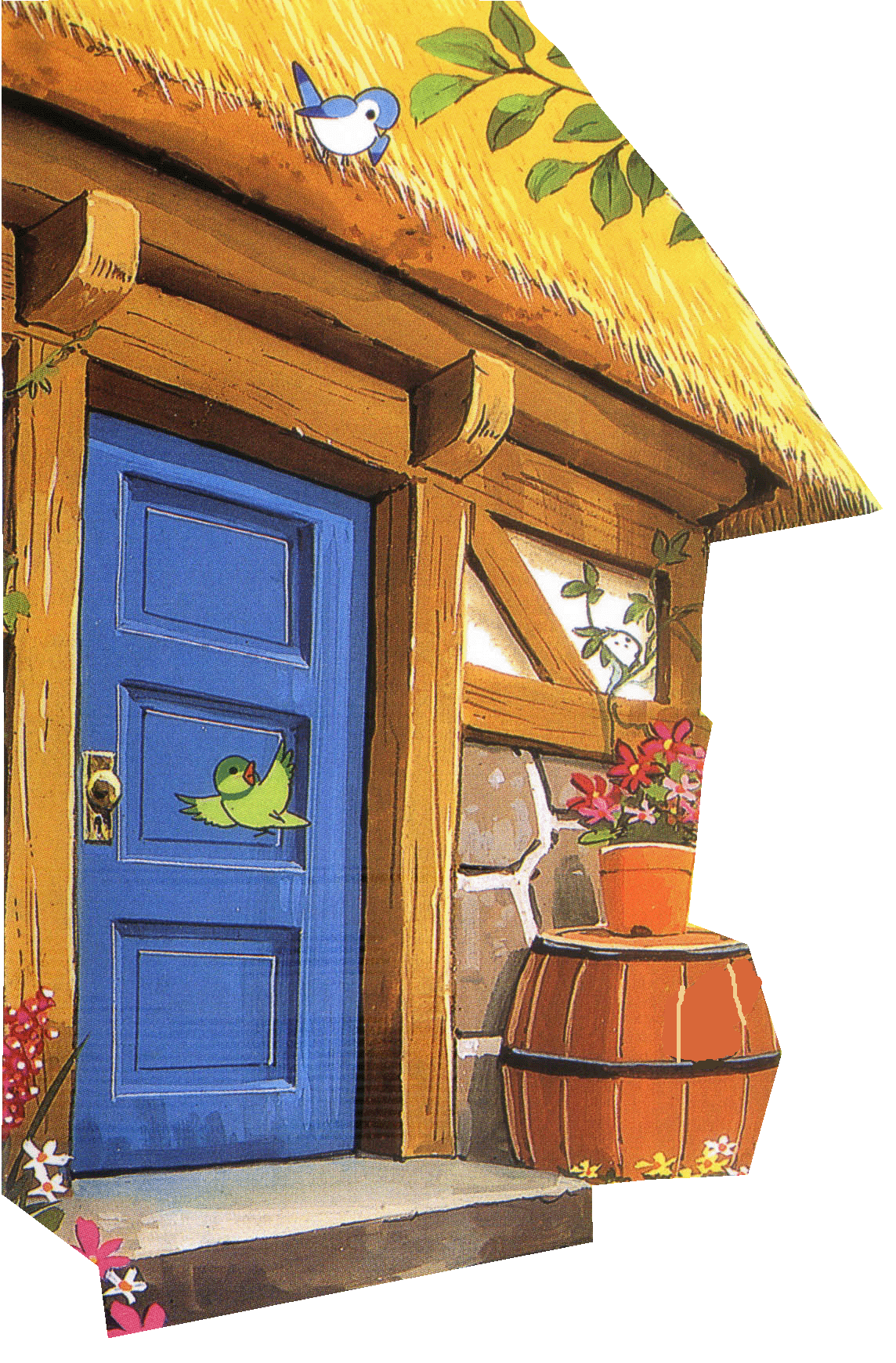 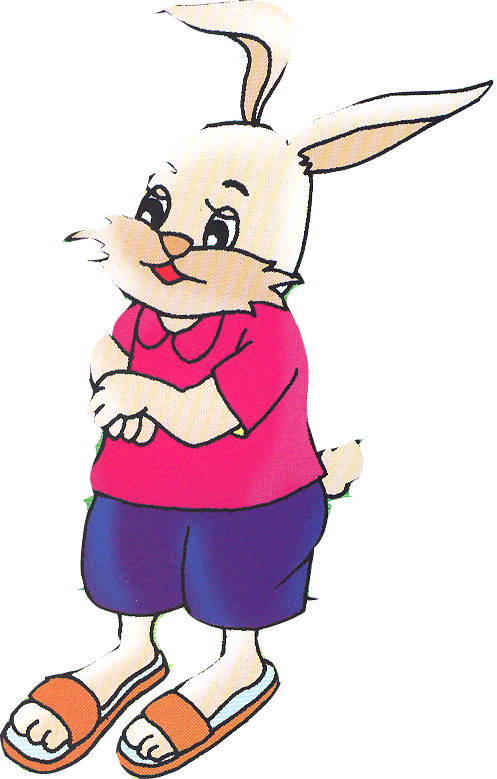 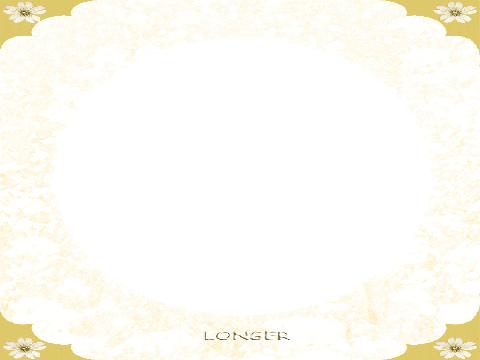 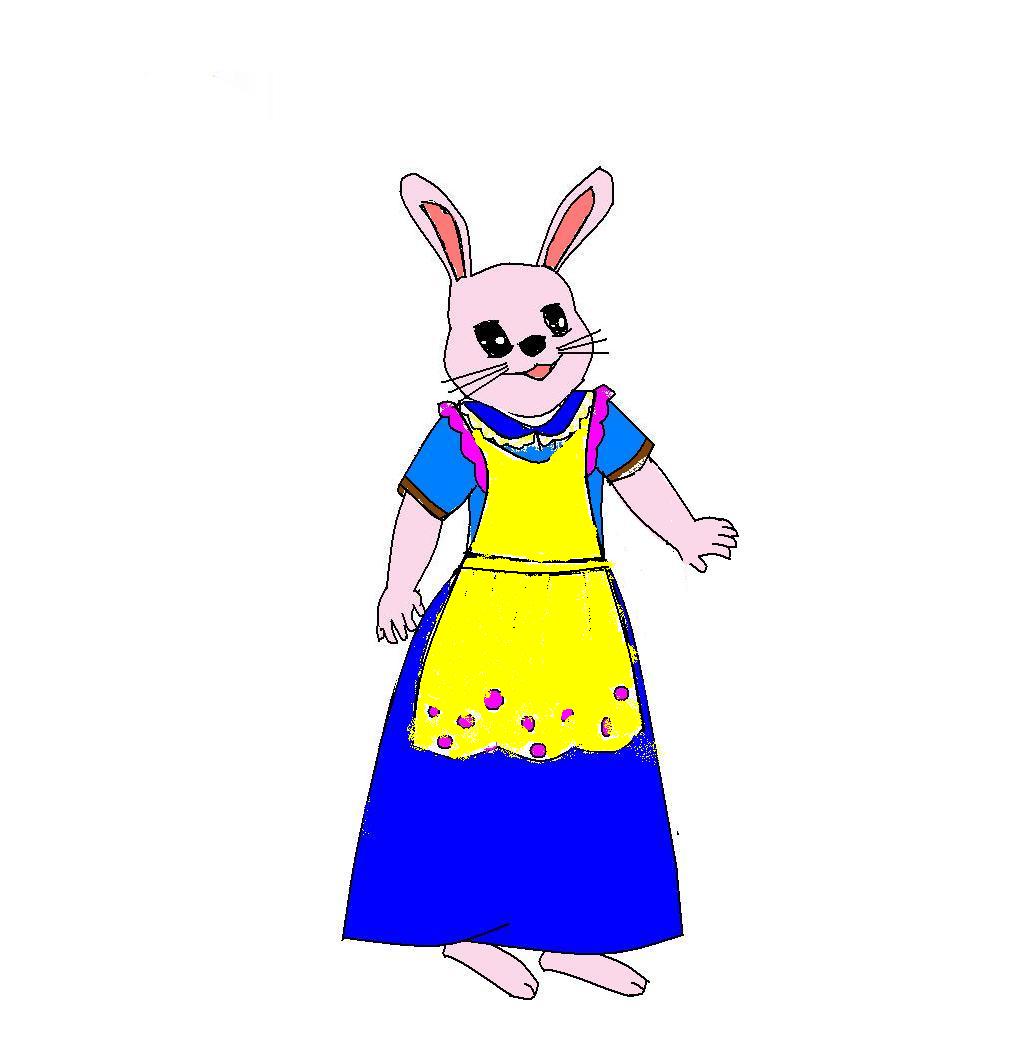 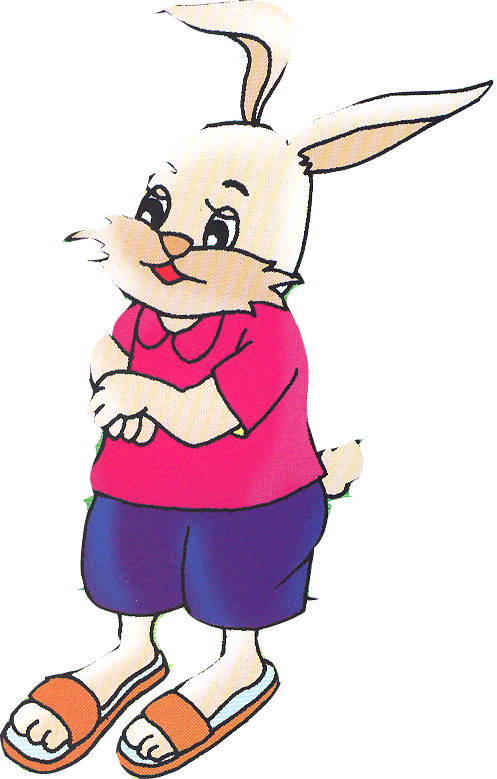 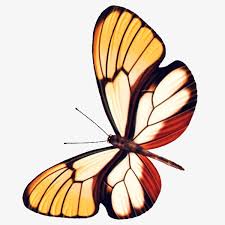 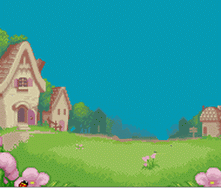 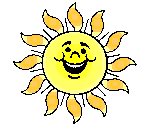 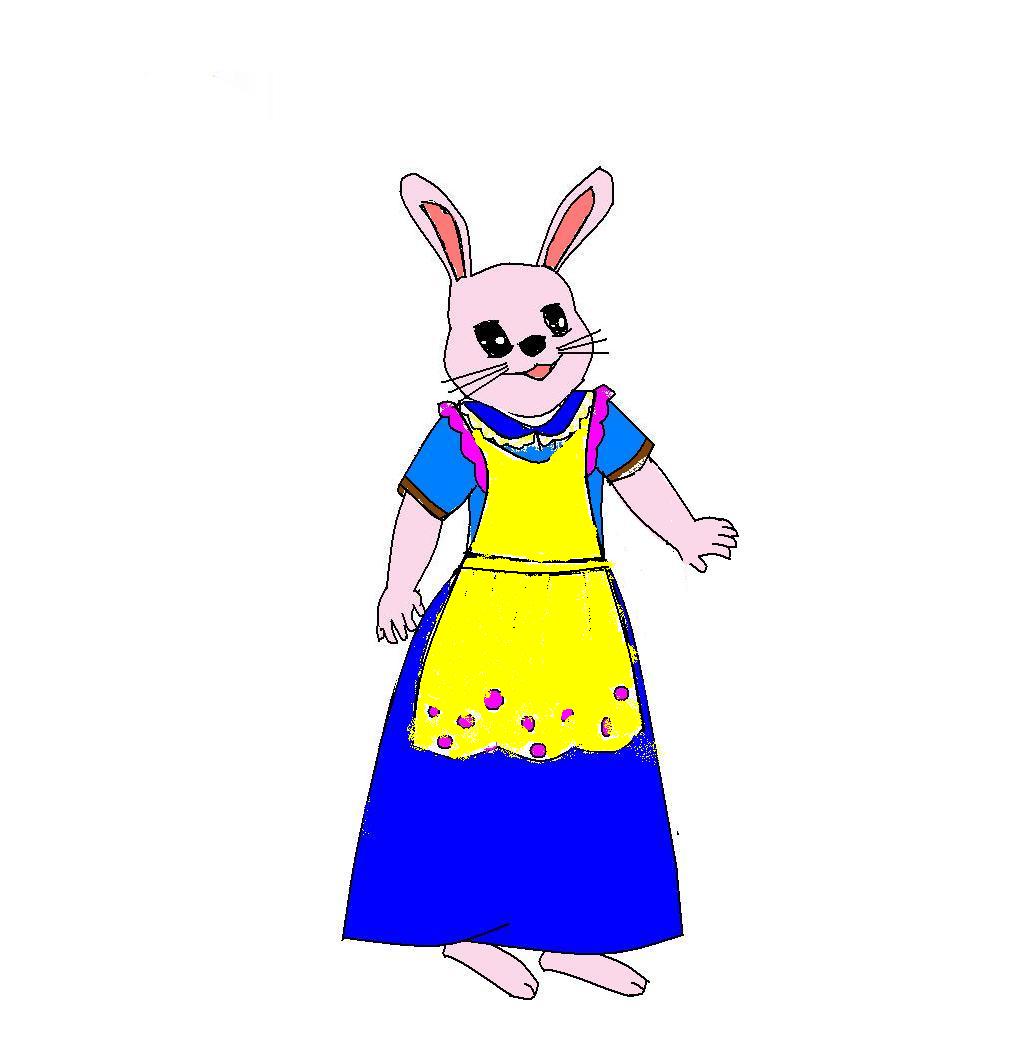 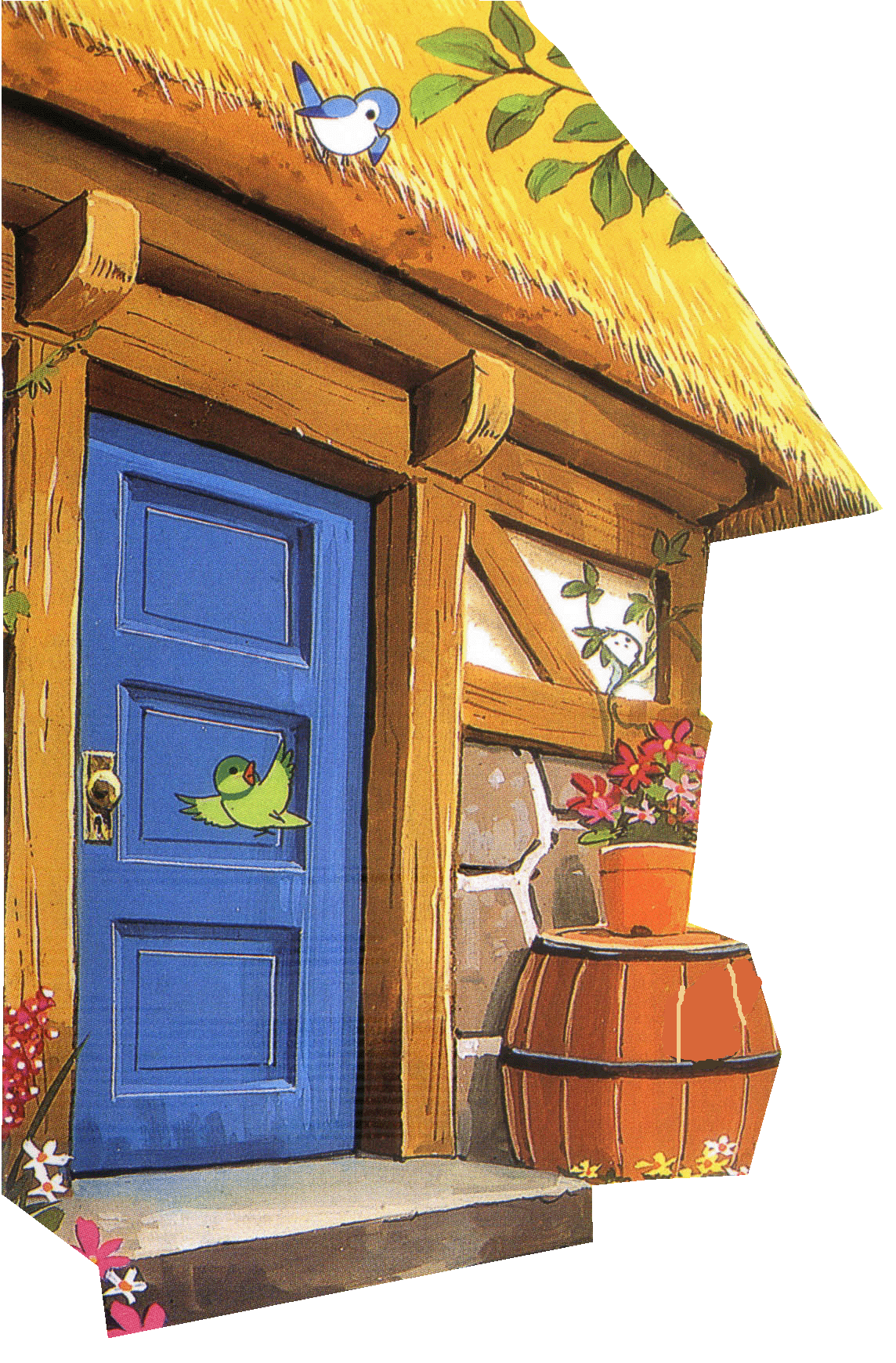 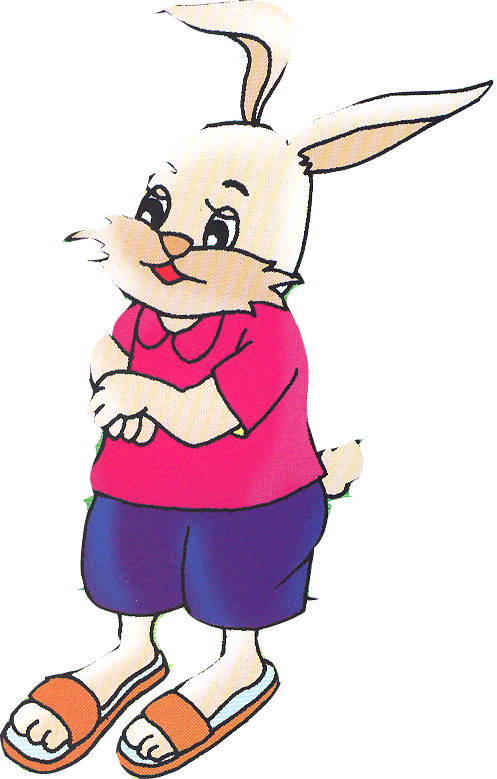 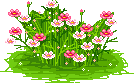 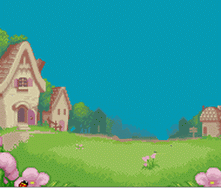 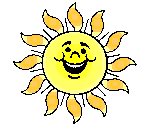 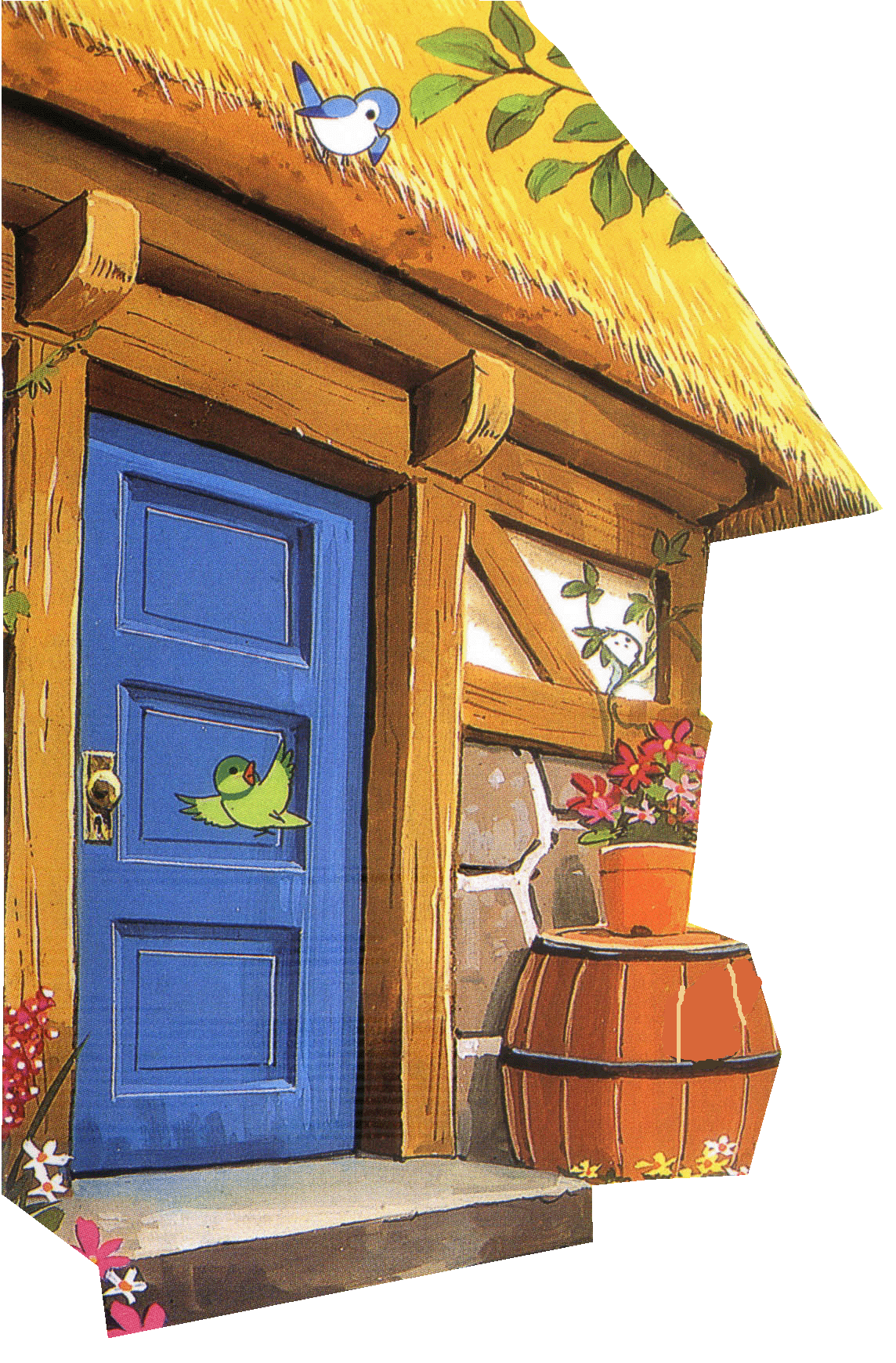 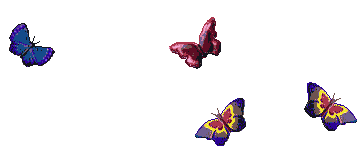 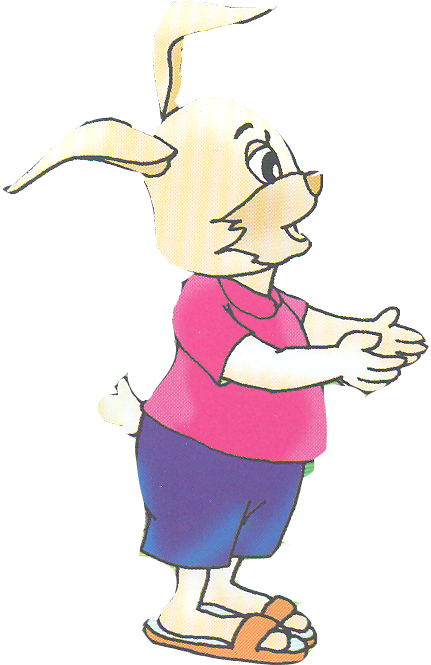 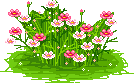 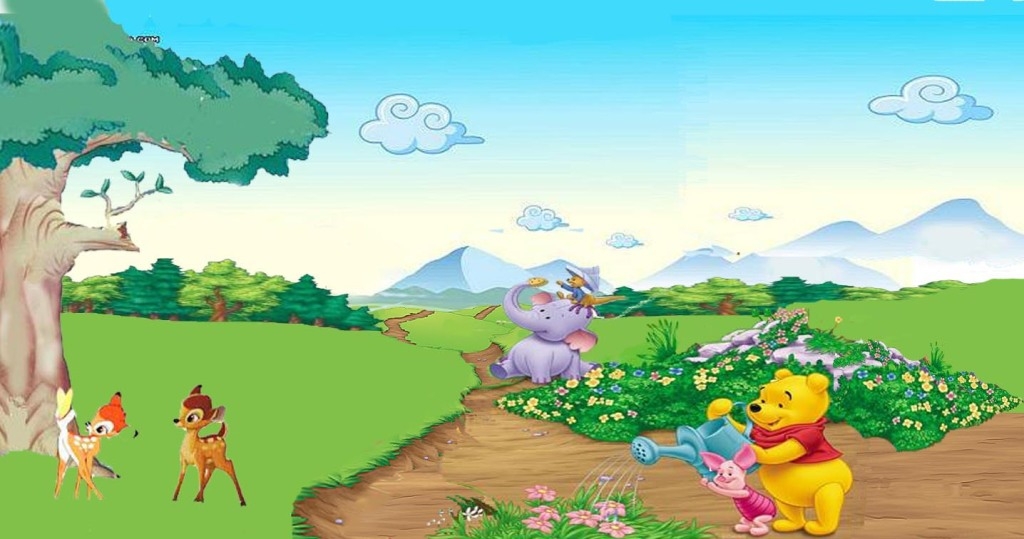 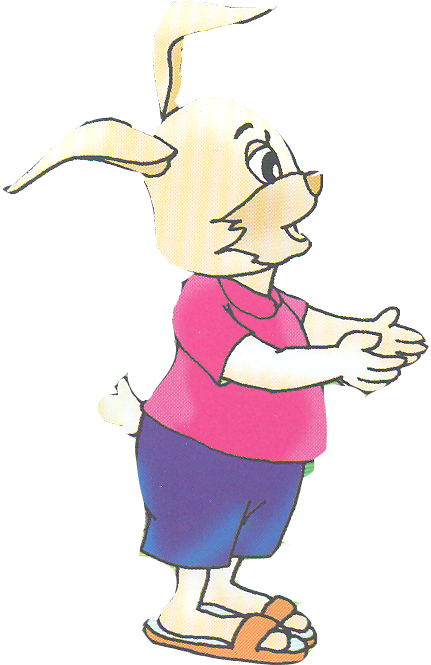 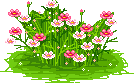 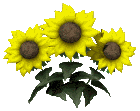 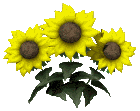 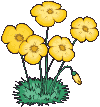 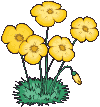 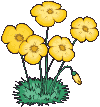 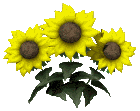 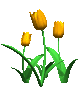 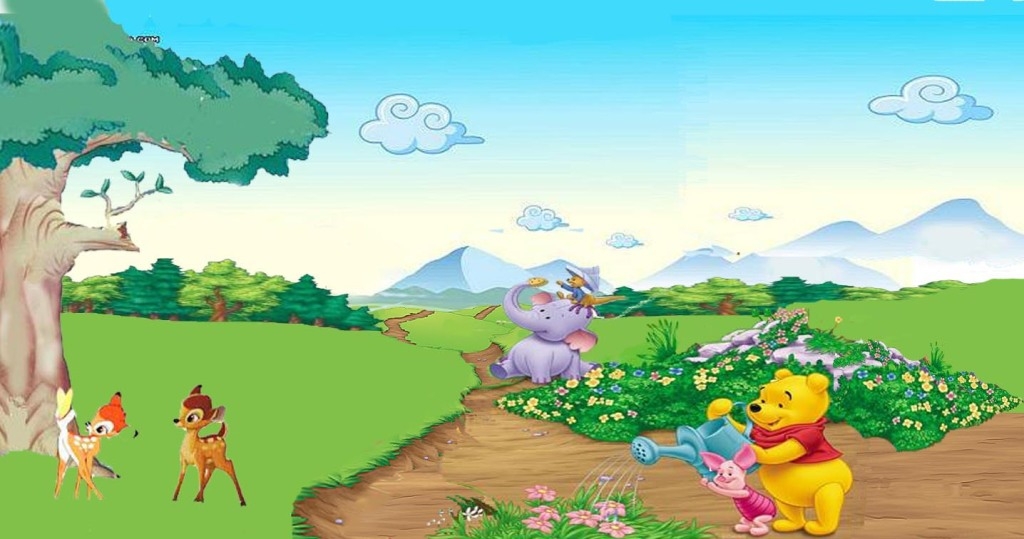 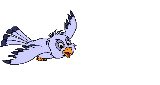 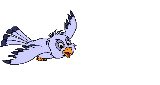 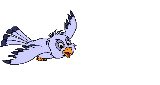 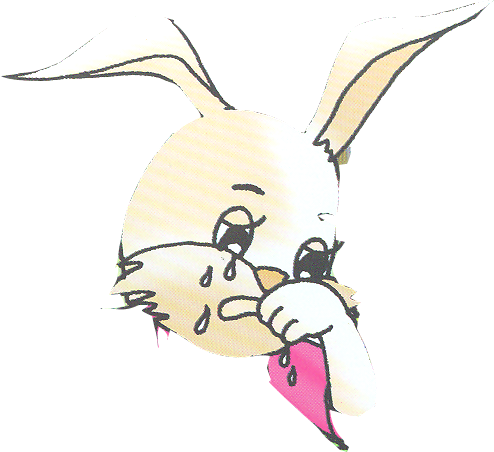 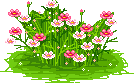 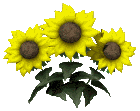 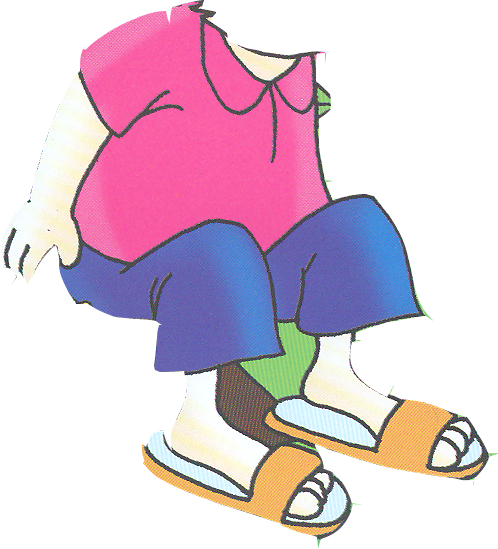 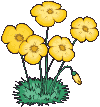 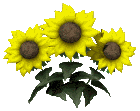 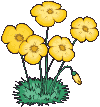 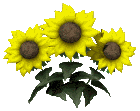 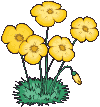 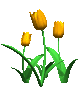 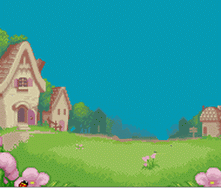 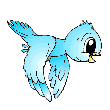 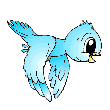 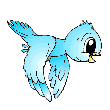 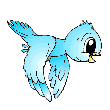 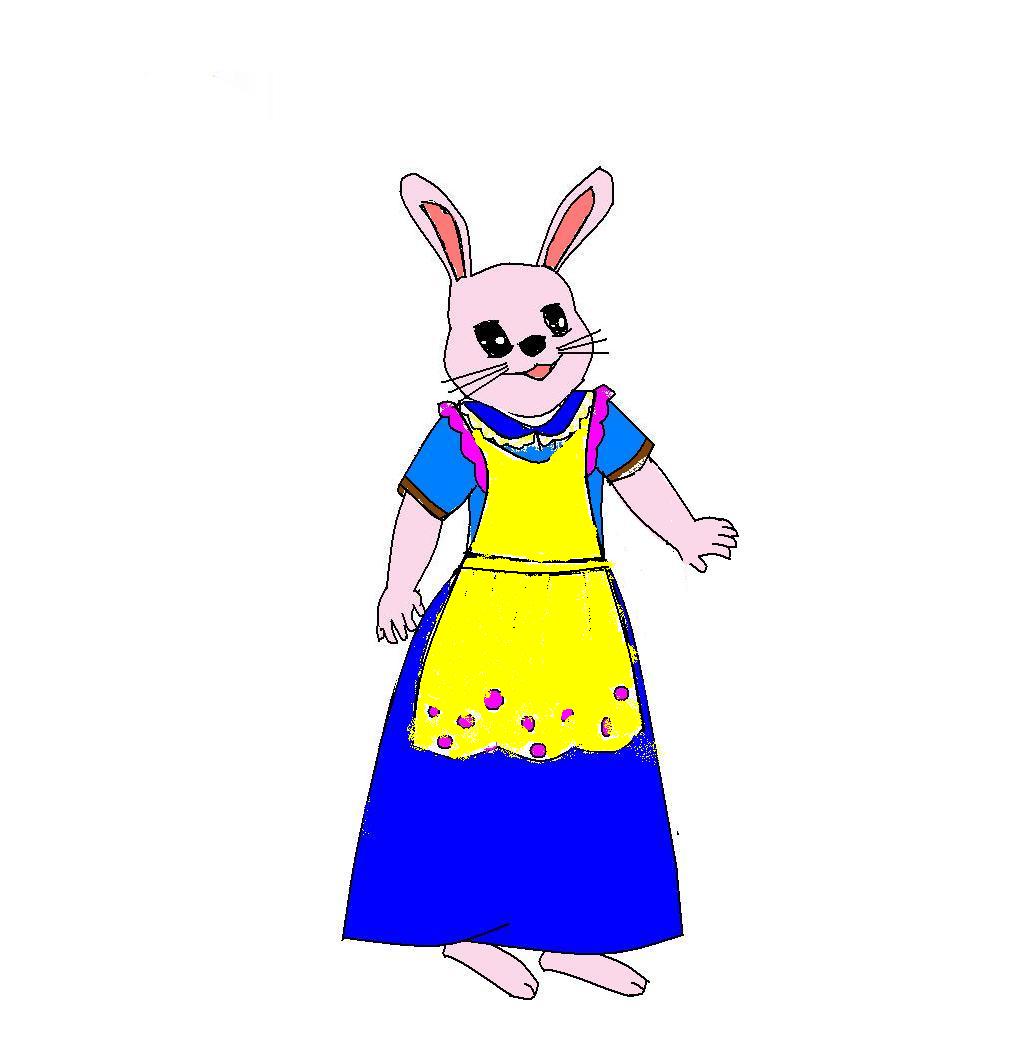 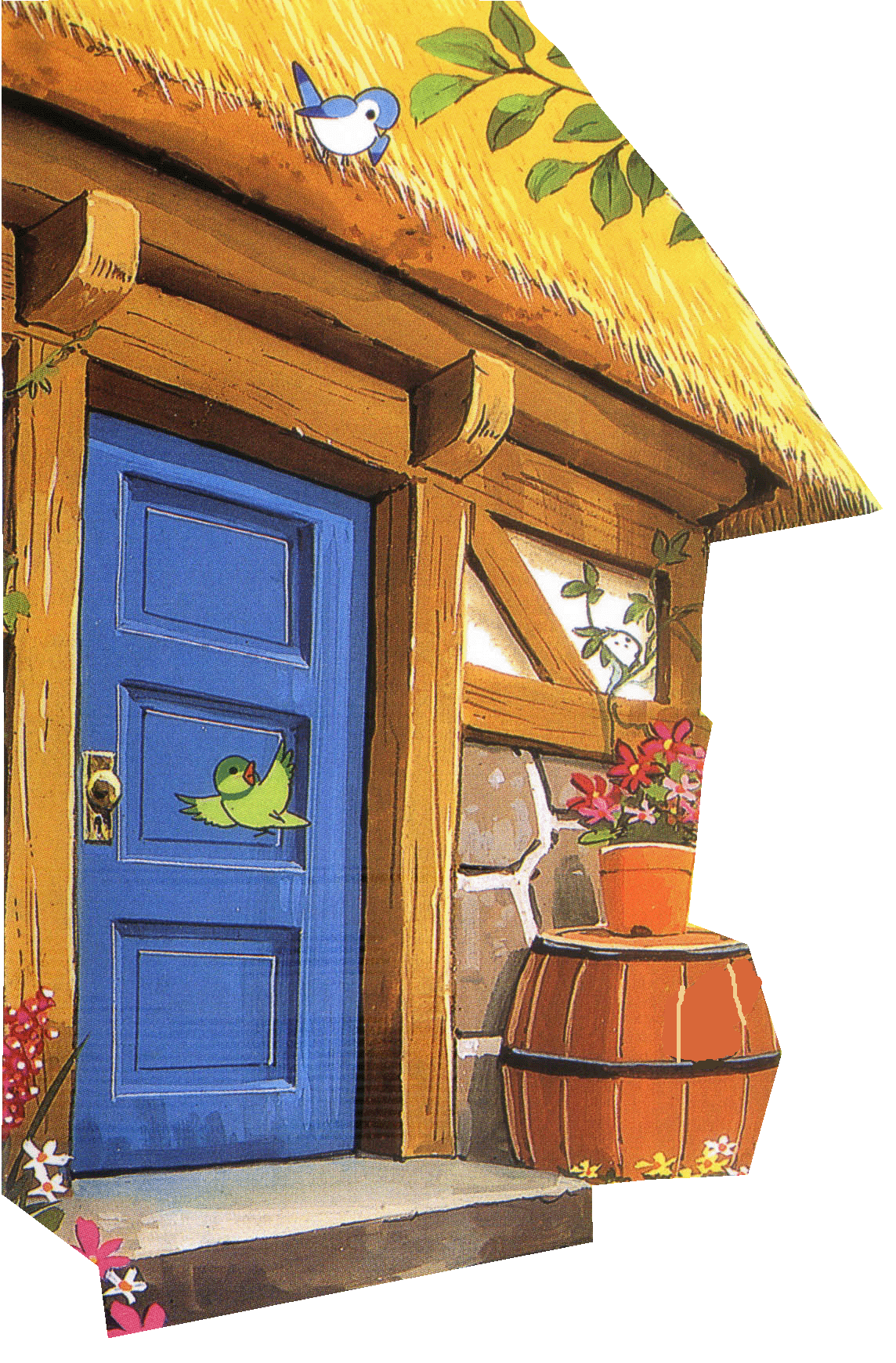 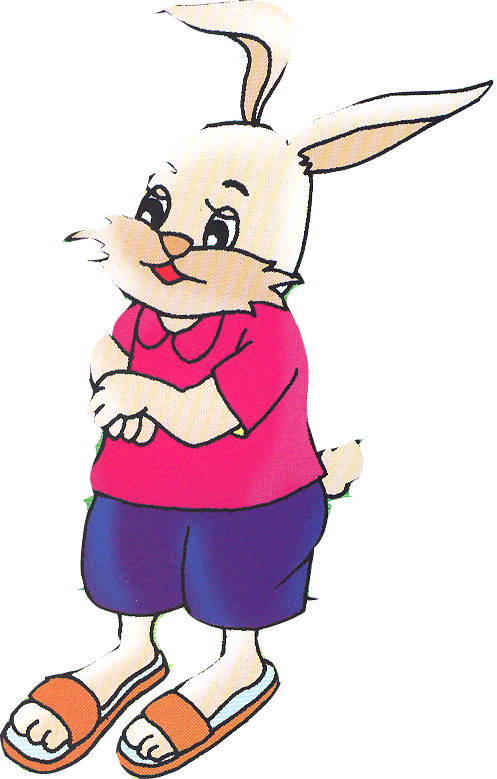